Föräldramöte P09/10
Säsongen 2024
Vecka 17

Onsdag 17.00 Fotboll
Torsdag 18.00 Fys + teori

Lördag 12.00–15.30 låna ut spelare till SFK för två matcher (Barken Arena)
Lördag 16.30–20.00 Spelarupptakt Junibacken

Söndag 15.00 Träningsmatch Säter (Barken Arena)
Säsongen 2024
P10/11
P09/10
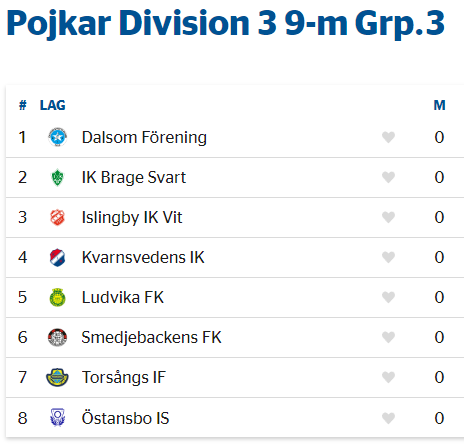 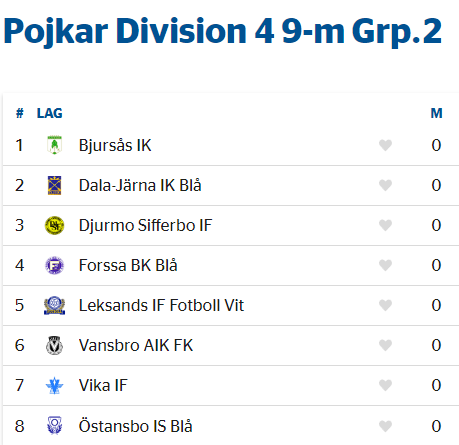 Säsongen 2024
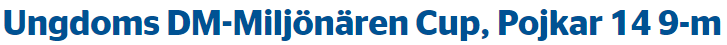 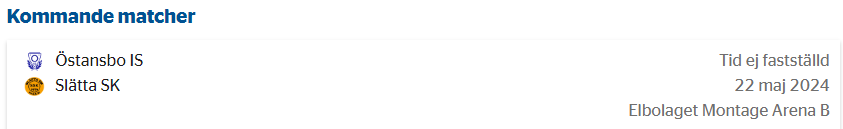 Allmän info för match:
Matchkläder (tag med blåa strumpor, tvättschema)
12 - 13 spelare till match
Duscha (om möjligt efter match)
Träningstider 2024
Träningstider Sommar/Höst  
Måndag 18.30-20.00 Räfsnäs
Tisdag   18.30-20.00 Räfsnäs
Torsdag 18.30-20.00 Räfsnäs
Tränar man inte, så spelar man inte
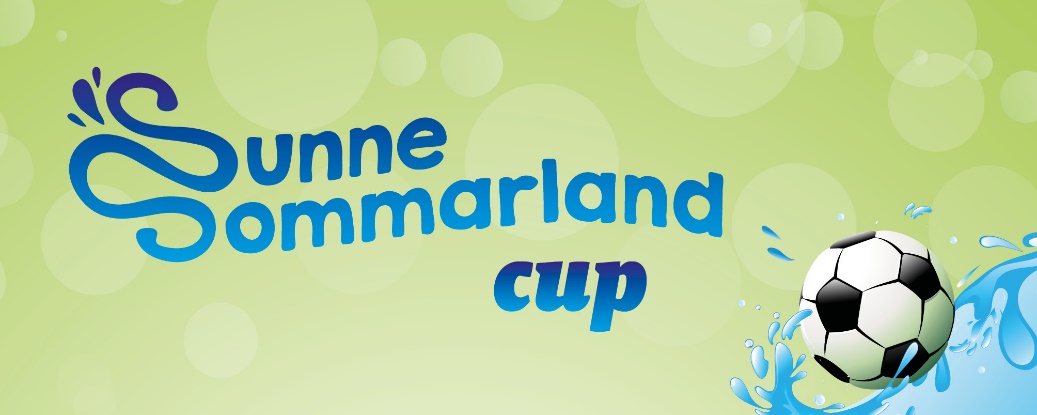 SUNNE SOMMARLAND CUP28 TILL 30 JUNI 2024
Anmälningsavgift  1 600 SEK per lag.
Deltagaravgift inklusive mat, logi, t-shirt (+195 med namn/nummer) och inträde till Sommarlandet 1 295 SEK per spelare.
2,5 dagar fotboll från fredag 12 och 0,5 dag på Sommarland.
Matcher 2x20 min, 9-manna (7-manna mål), antal matcher min 4 (blev 5 2023).2st 1-års överåriga per match.
Mat: Taco, chicken nuggets, lasagne, köttbullar samt 2x frukost (meny från förra året, samma?).
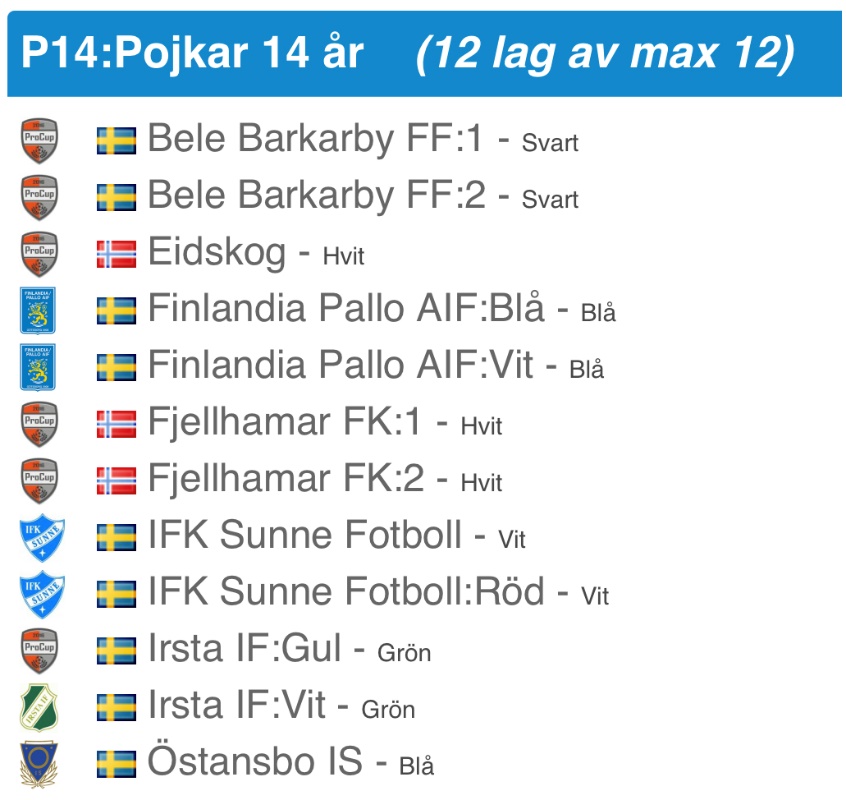 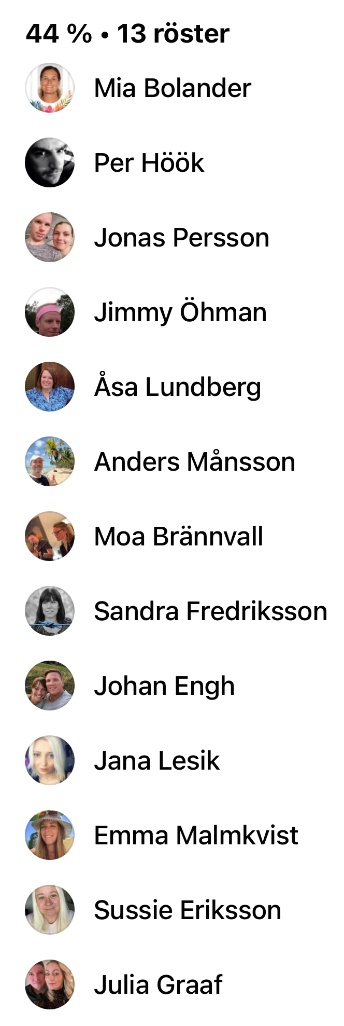 Registrera spelare& betala sen. 31/5Ett anmälnings-form är på väg...
Spelarutbildning DFF
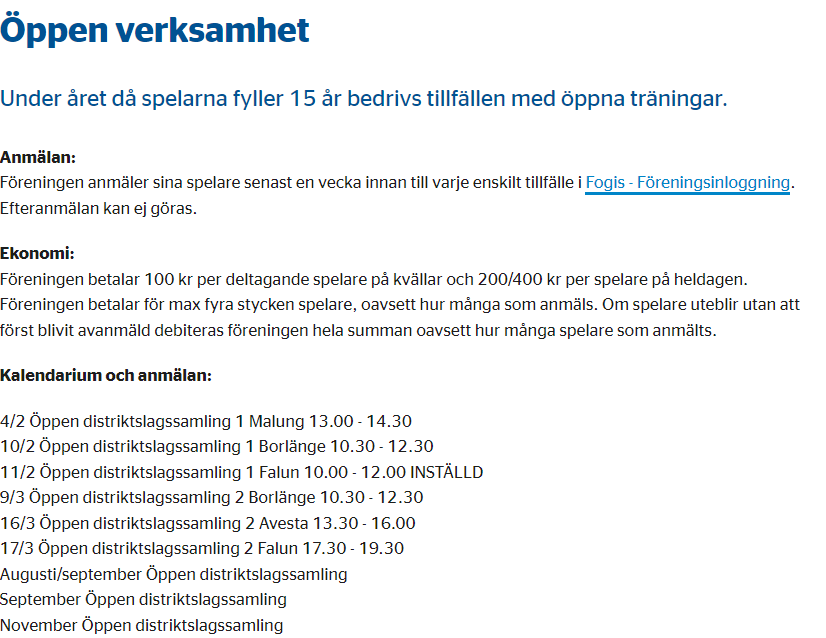 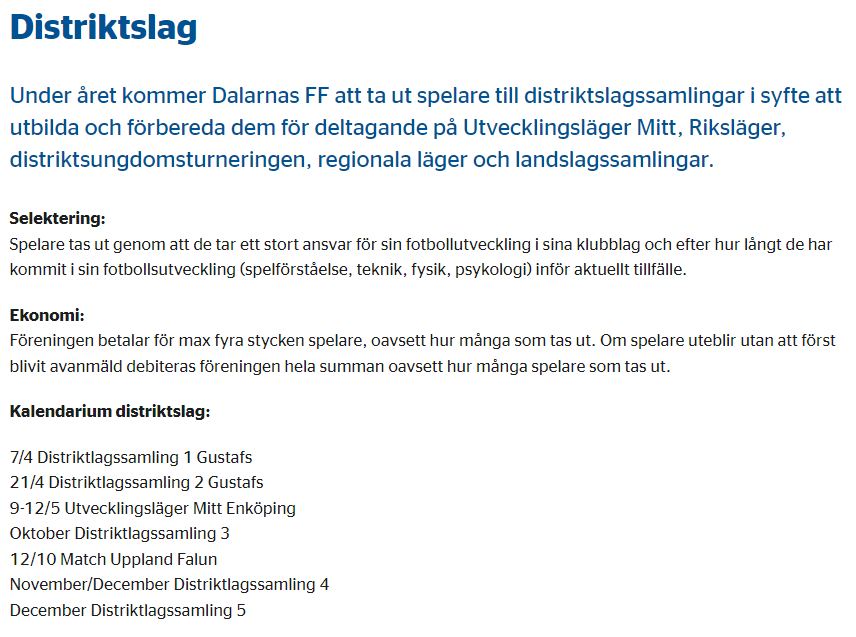 Spelarutbildning DFF
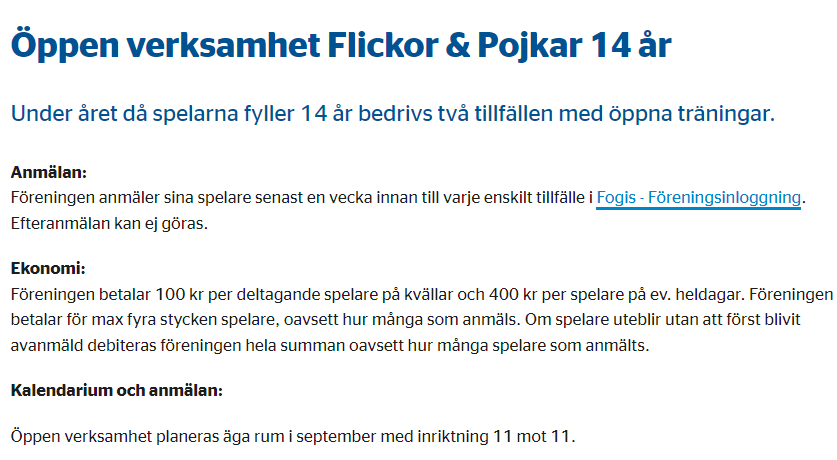 Spelarutbildning DFF
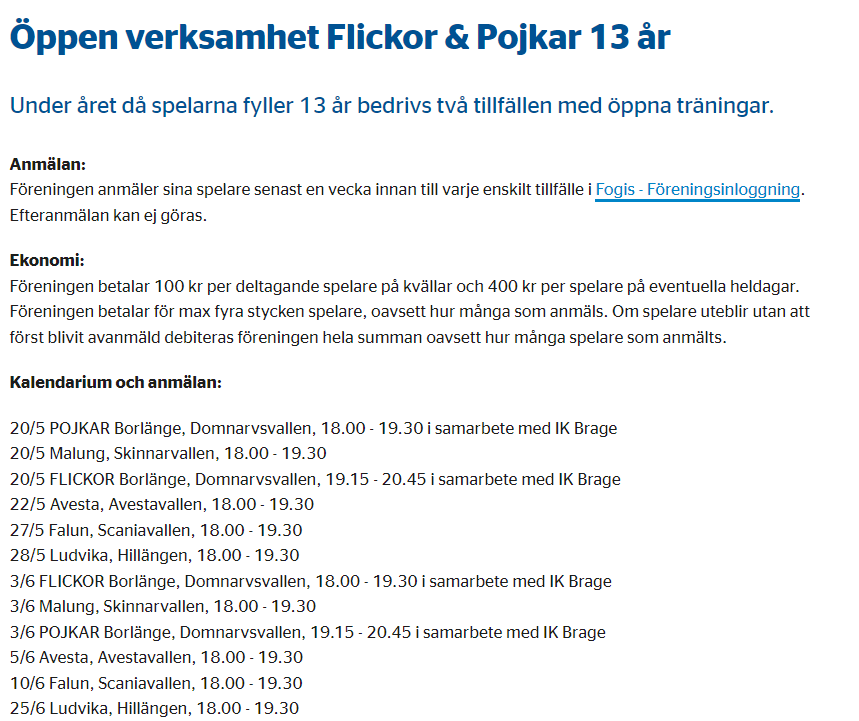 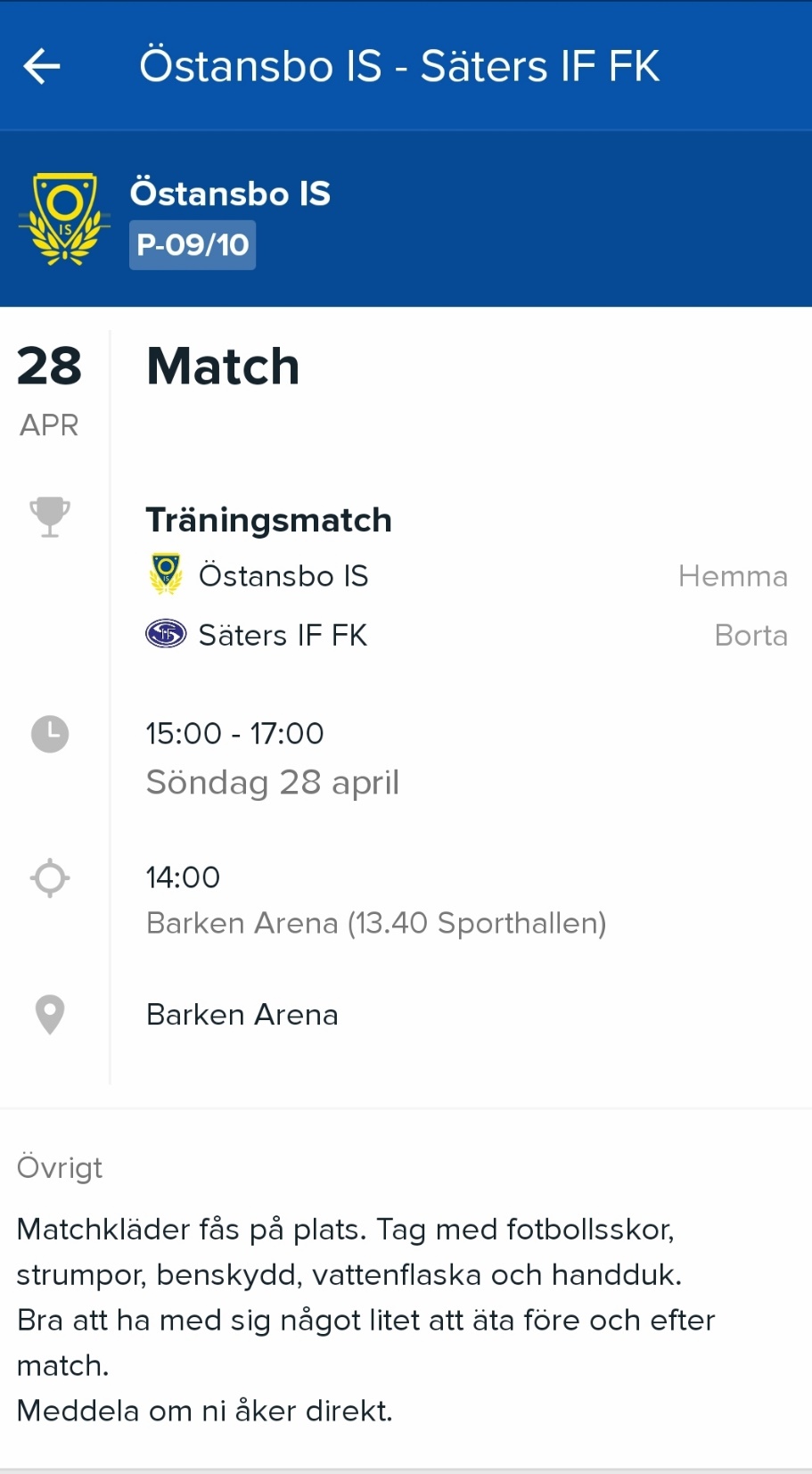 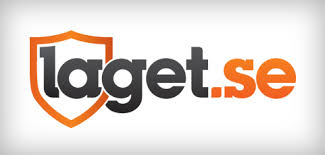 Svara på kallelserna
Ange gärna orsak till “Kommer inte”
All info ska finnas i kallelserna till match och träning
Är killarna mogna för att få ansvar över detta (föräldrar kommer fortsatt få kallelserna också)
Säsongen 2024
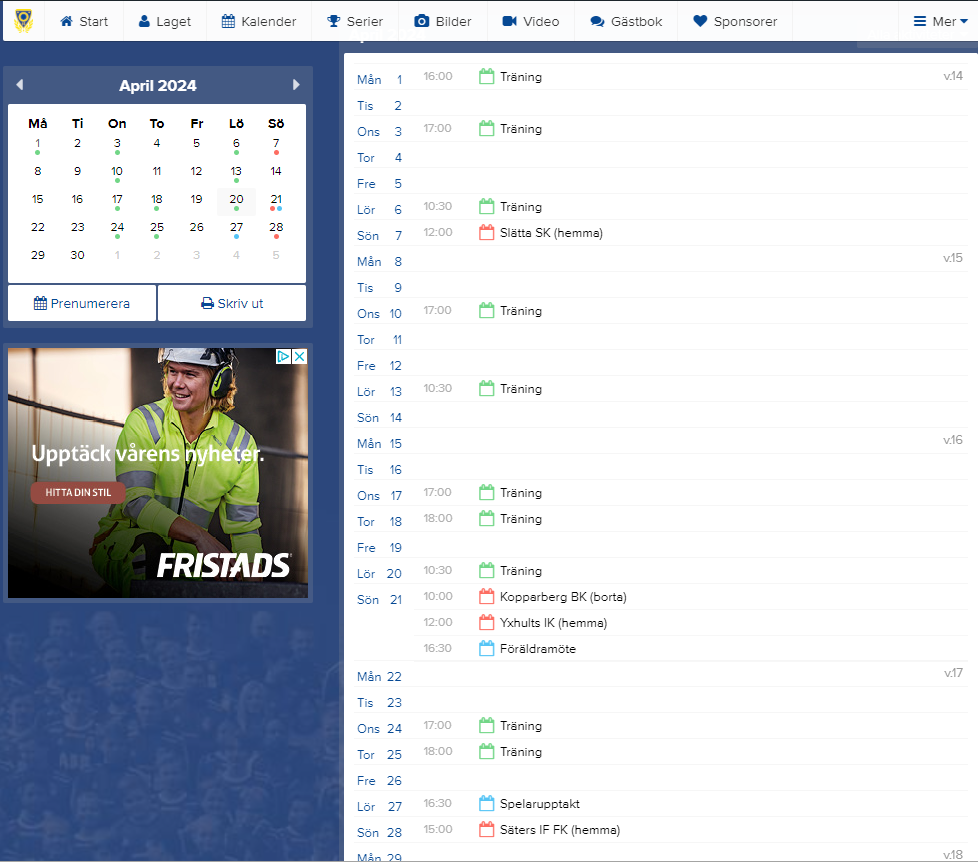 Säsongen 2024
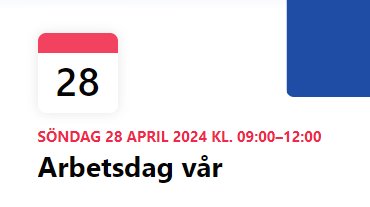 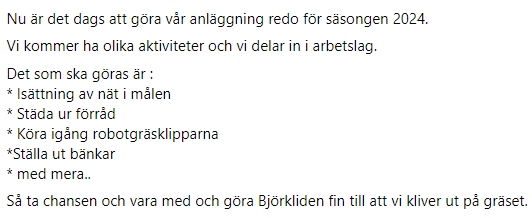 Organisation 2024
Peter Graaf
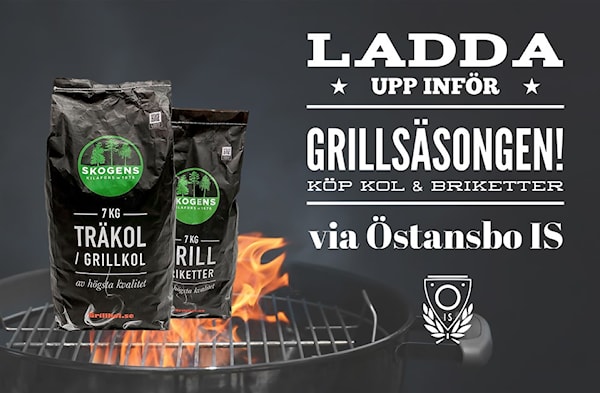 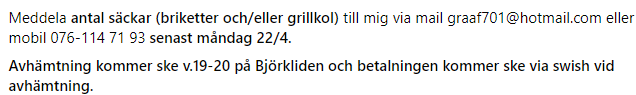 Organisation 2024
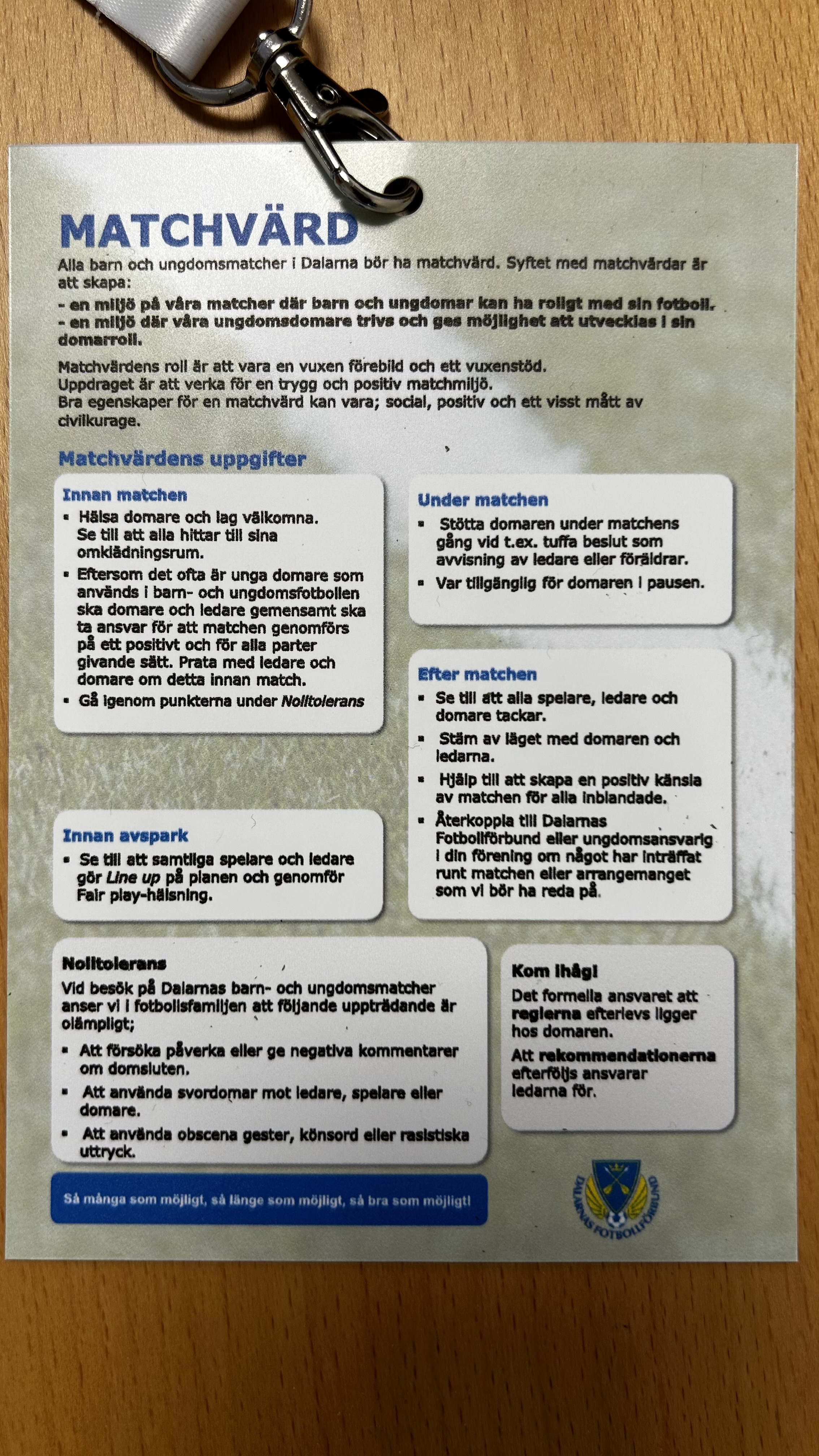 Peter Graaf – schema över uppgifter vid hemmamatch
Bollkastning
Matchklocka
Matchvärdar
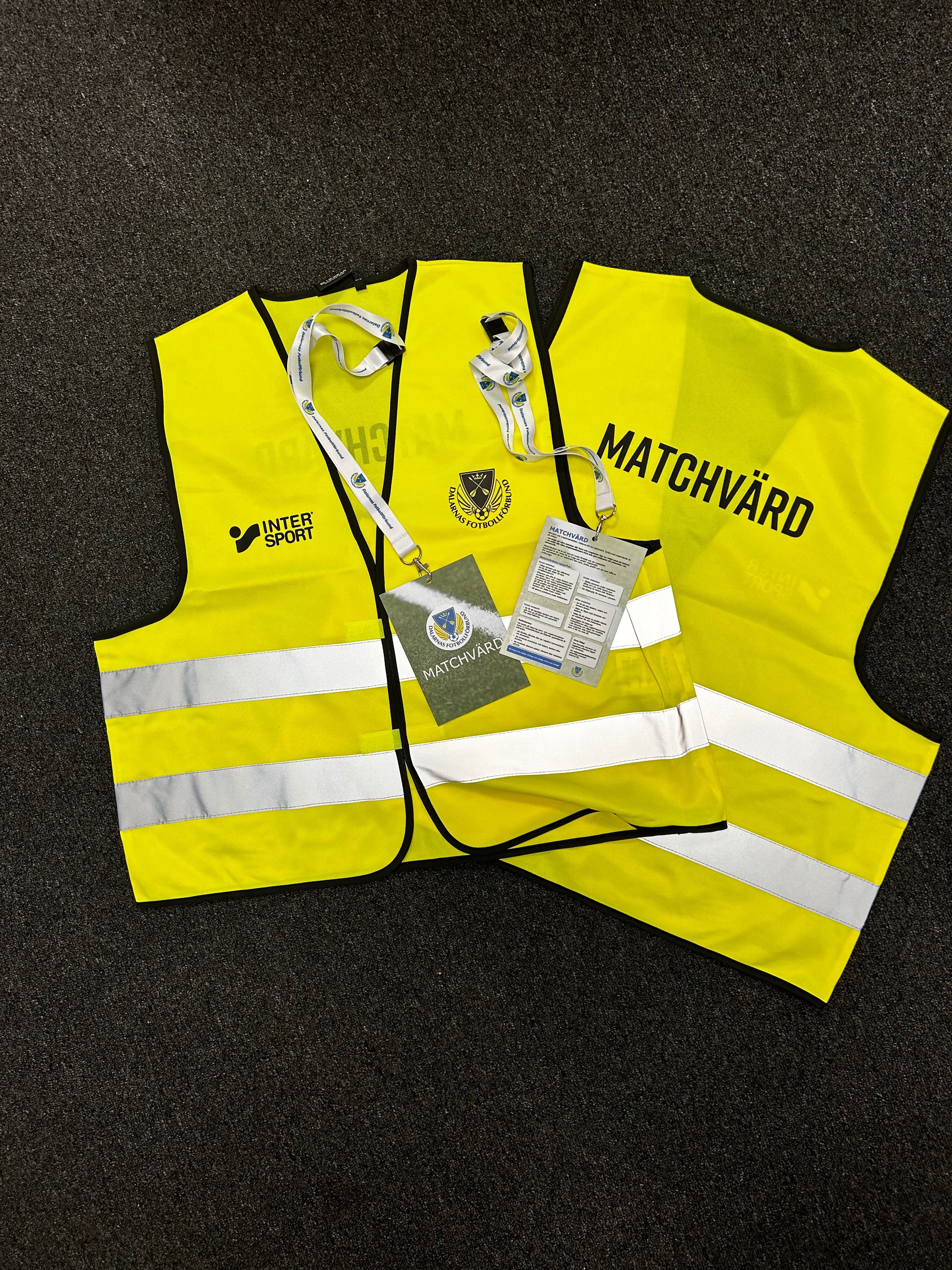 Organisation 2024
Erika Brömses – Kioskschema
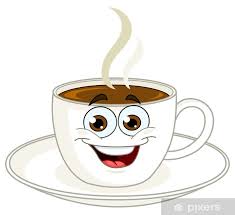 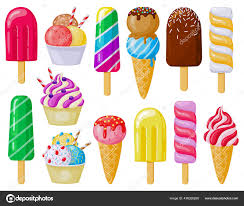 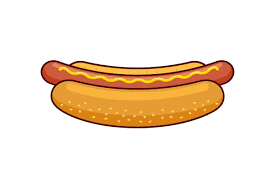 Organisation 2024
Emma Malmkvist – Lotter
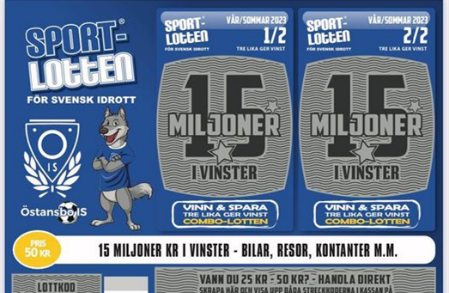 Organisation 2024
Jörgen Bolander – Kassör
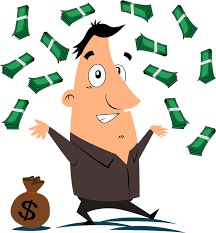 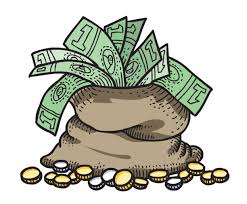 Organisation 2024
Lagledare - ???

Arbetsbeskrivning: 
Som lagledare behöver du ha koll på lagets hemmamatcher i serien, de är totalt 7st (plus eventuellt tillkommande matcher, Miljönären cup etc). 
Du behöver ha kontakt med utsedda domare till respektive match samt ha kontakt med motståndare innan matchdag. 

I övrigt finns andra uppgifter att utföra i samråd med oss tränare.
Övrigt